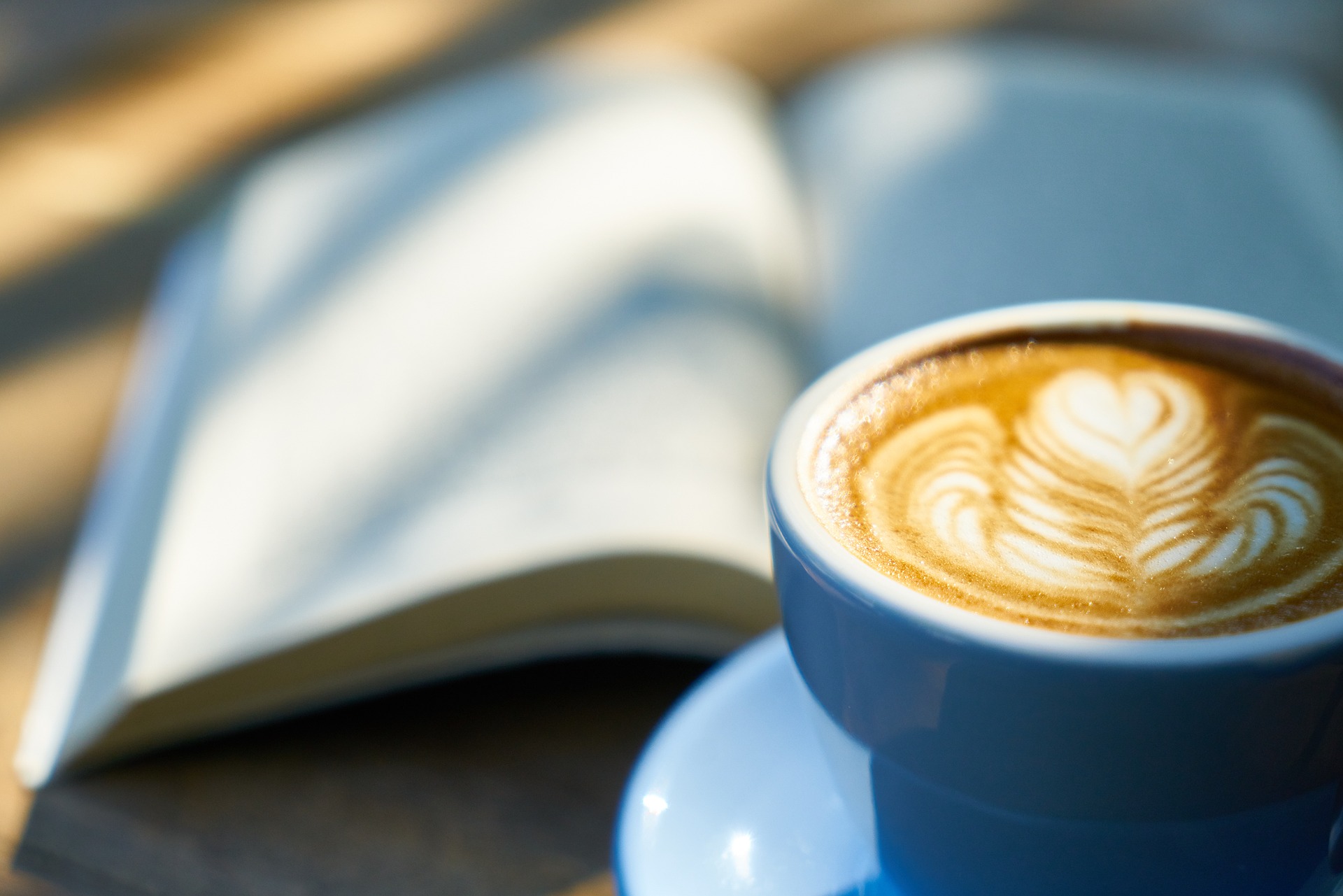 Suomi 1
ALC-7220
Mari Nikonen 
12. tapaaminen 
Keskiviikkona 1.3.2023 klo 16.30-18.30
Tervetuloa tunnille!
Tervetuloa tunni-lle!
Welcome lesson-to!
= Welcome to the lesson!

tunti = hour, lesson
Anteeksi!
Unohdin päivittää MyCoursesin maanantaina!
= I forgot to update MyCourses on Monday!

Pahoittelen kovasti!
= please accept my apologies
Tänään
Mitä kuuluu? 
Jumppaa ja ääntämistä: rytmi ja painotus
Pienissä ryhmissä
Kielioppia: Missä ja kpt-vaihtelu
Tauko noin 17.40
Kielioppia: Missä ja kpt-vaihtelu 
Kuunnellaan kappale 5 
Kotitehtävät
Mitä kuuluu tänään?
Kirjoita vastaus chattiin = Write the answer to ”Mitä kuuluu” in the chat. 


Hyvää, kiitos! = Fine thanks! 			Note: Hyvin -> Hyvää
Oikein hyvää! = Tosi hyvää! = Very good! 
Ihan hyvää. = Quite good. 
Ei mitään erikoista. = Nothing special. 
Ei hyvää. = Not good. 
Huonoa. = Bad.
Jumppaa ja ääntämistä
3 + 1
Opettaja 3
Opiskelijat 1
Ääntäminen: rytmi = rhythm
Mä asun Helsingissä. 
Mä asun mun puolison ja mun lapsen kanssa. 
Mulla on kiva koti ja ihana perhe!
Rhythm, stress, accent, prominence
When Finnish words are pronounced individually, the first syllable is more prominent than the rest, it stands out
MÄ
Asun
HELsingissä
MUN
PUOlison
JA
LAPsen  
KANSsa
Longer phrases or sentences
One or two syllables stand out

mä asun HELsingissä
mä asun mun PUOlison ja mun LAPsen kanssa
mulla on KIva koti ja Ihana perhe!
Key words
The syllable that stands out is often the first syllable of a key word 
Learn to notice these when you listen
Easier to understand what is going on
Pienissä ryhmissä
https://mycourses.aalto.fi/course/view.php?id=38216&section=16
Written and oral exams
Written exam 13.3. 
17.00–18.00
Remember to book your oral exam
Wordwall
https://wordwall.net/
Kielioppi: Missä ja kpt-vaihtelu
Mä asun Helsingissä. 
Helsinki -> Helsingissä
Missä mun puhelin on?
Ehkä se on sun laukussa? Tai pöydällä?
Why laukussa but pöydällä?
Ehkä se on sun laukussa? Tai pöydällä?
Missä? = Where (in/on)
Inessive: ssa/ssä
when something is inside
Adessive: lla/llä 
when something is on 
Millä? 
= On top of what?
Place names
Have to be learned by heart
Helsingissä
Vantaalla
Vantaassa = In the river Vantaa 
Tampereella
Tampereessa = In the rapid called Tampere 
But: Torniossa, even though there’s a river Tornio 
Venäjällä = in Russia
Tauko
Mun kello on nyt 17.41
Jatketaan kello 17.51
Kpt-changes
A regular pattern of changes that happens when there is a k, p or t in some form of the word
Happens in the last syllable of the stem
laukku – bag
laukussa – in the bag
kk -> k
makes words easier to pronounce
basically, just lazy pronunciation gone grammatical
Main rule
syllable ends in a vowel: strong k, p, t
laukku – bag
kk = strong version
strong stem: laukku-
syllable end in consonant: weak k, p, t
laukussa – in the bag
k = weak version
weak stem: lauku-
Oma suomi 1, sivu 83–84
ruoka : ruoassa
pronounced: ruuassa (ruoassa is accepted also)  
ruuassa is also an accepted spelling
vuoka works the same way  
vuoka = casserole dish, oven proof dish 
vuoassa
vuuassa
Kpt-changes
may feel overwhelming at first
a long learning process, which eventually becomes automatic and intuitive
not something that needs to be mastered 100 % right now
you’ll be understood just fine when you make mistakes with these
There are also other changes in the Finnish language
Nominityypit, sanatyypit – noun types, word types 
vesi -> vettä
vedessä – in the water
uusi 
uudessa asunnossa – in the new apartment 
mäki – hill
mäessä – in the hill
Partitives and nominatives have the same amount of k’s, p’s and t’s
kauppa – kauppaa 
kaupan
kaupassa
Sivu 83 – Page 83
ssa = in
lla = on, on top of
sta = from
lta = from on top of
lle = onto
n = genitive (tytön = the girl’s)
t = t-plural (tytöt = the girls)
Explore the key words of chapter 5
https://wordwall.net/resource/35637977
Kappale 5: Mitä avainsanoja kuulet?
Chapter 5: Which key words can you spot? 
https://wordwall.net/resource/35637977
Kotitehtävät
Kysymyksiä? Kirjoita Flingaan: https://edu.flinga.fi/s/EMVS5HN
Harjoitus 12 sivulla 67 / Harjoitus 16 sivulla 89
Lue sivu 73 / 108
Harjoitus 1 sivulla 74/2 sivulla 109
Opiskele värit sivulla 75/111 
Opiskele ”Huonekalut ja kodin tavarat” sivulla 76/113
Opiskele adjektiivit ”Millainen” sivulla 78/112
Lue ”Kaksi kotia” sivulla 77/114
Kotitehtävät
Harjoitus 4 sivulla 77/7 sivulla 114
Harjoitus 9 sivulla 81/Harjoitus 15 sivulla 118
Harjoitus 12 sivulla 82/Harjoitus 16 sivulla 119
Revise kpt-changes, pages 82–83
Practice: https://openlearning.aalto.fi/mod/hvp/view.php?id=10323
Practice: https://wordwall.net/resource/34541883 
Check your work with the homework key. 
Questions? Share them on Flinga: https://edu.flinga.fi/s/EMVS5HN
Kiitos!
Nähdään maanantaina!